Indiana Legal Risk Detector
How to Identify and Assist Victims of Abuse
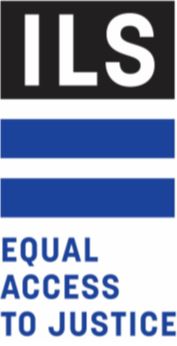 LAVA Project
[Speaker Notes: Lisa]
Training Agenda
1. Project Background

2. Overview of the Indiana Legal Risk Detector: Goals and use cases

3. How to Use the Indiana Legal Risk Detector: Demo

4. Feedback, questions and discussion

5. Next Steps
[Speaker Notes: Lisa]
LAVA?
 In Indiana?
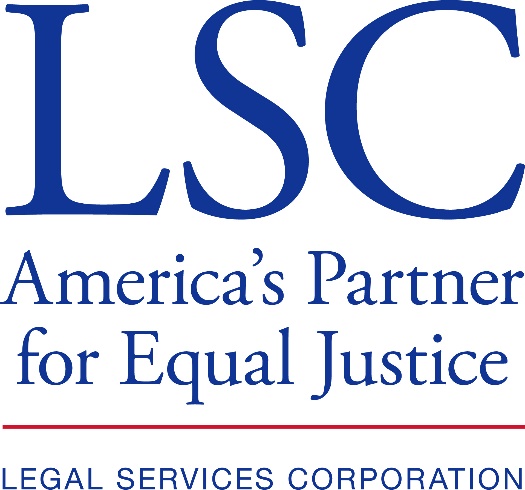 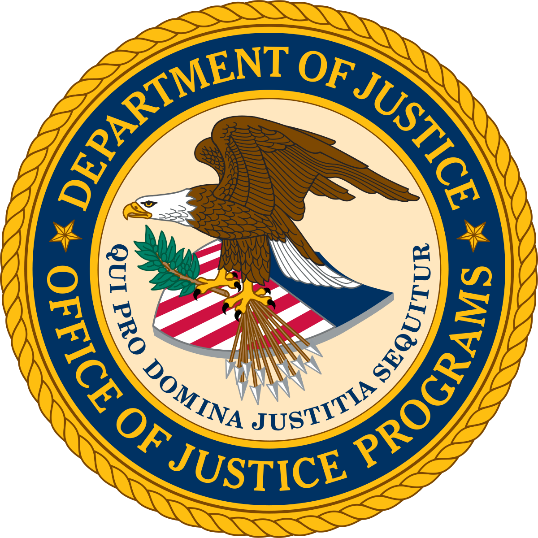 L egal A ssistance for V ictimized A dults
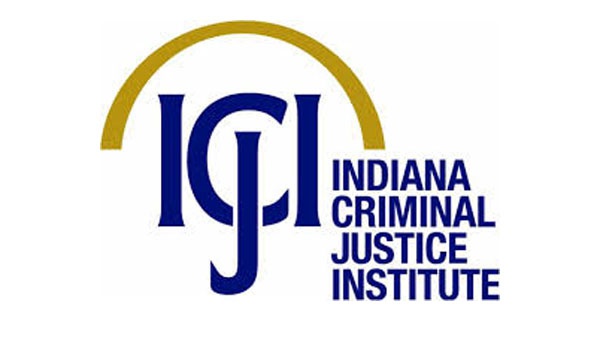 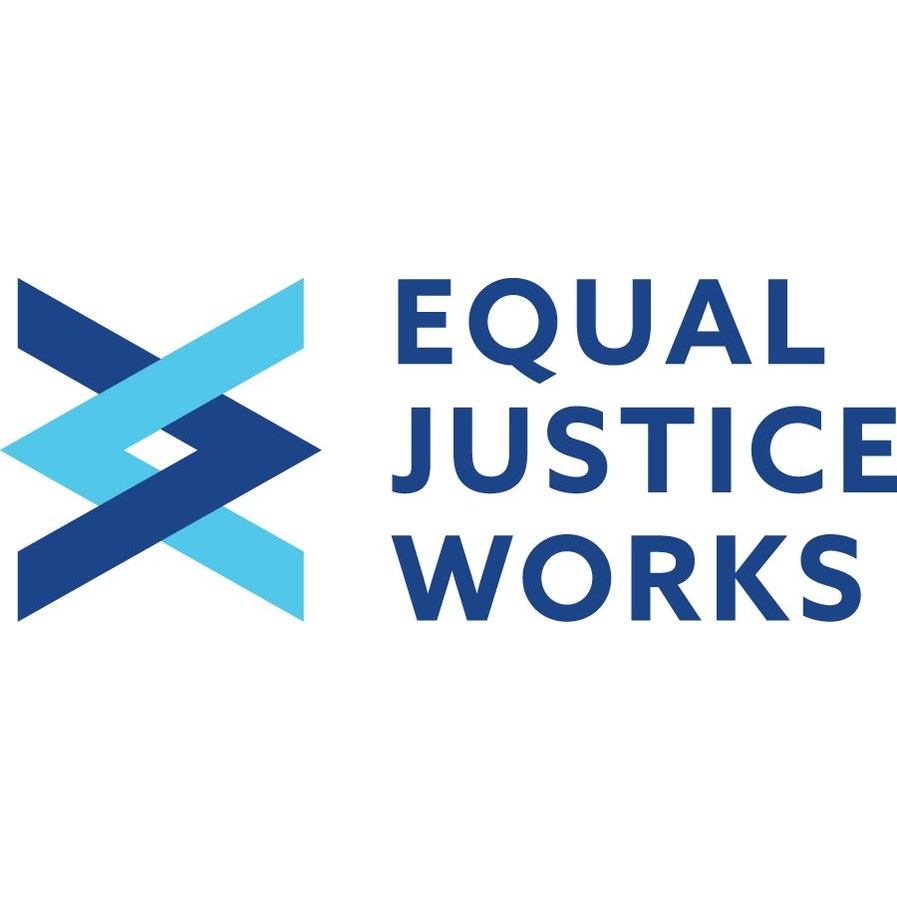 [Speaker Notes: Lisa]
Our Contact Information
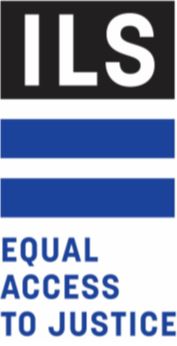 Cortney Sweat	    Jessica Brock
cortney.sweat@ilsi.net     jessica.brock@ilsi.net 
(574) 239-2166	    (574) 855-5129
Attorney		    Project Director - Attorney
                 
Adam Kornya                    Jane Handley
adam.kornya@ilsi.net       jane.handley@ilsi.net 
(812) 961-7208     	   (317) 631-9410 x12326
Attorney     	    Attorney
            
Lisa McLaren                    Nicole Carmody
lisa.mclaren@ilsi.net         nicole.carmody@ilsi.net
(574) 855-5134	   (317) 829-3104
Social Worker     	   Paralegal
[Speaker Notes: Lisa]
LAVA Project – Mission
Provision of Civil Legal Services
Provide quality legal representation to seniors and endangered adults who are victims of criminal behavior, including abuse, neglect, and exploitation
Ease or eliminate the negative effects of these crimes
Identifying and obtaining social services for clients, Referrals
Legal Education/Community Outreach

Provide law-related education and proactive programming designed to empower seniors and endangered adults
[Speaker Notes: Lisa]
LAVA Project – Who is eligible?
#2
#1
Senior
Age 60 or older
OR
Endangered Adult
Age 18+
Incapable by reason of: mental illness, developmental/intellectual disability, dementia, other physical or mental incapacity
Harmed or threatened with harm as a result of abuse, neglect, or exploitation
Victim of a crime
Doesn’t have to be charged or prosecuted
Other General Requirements Include:
Capacity to retain legal counsel
[Speaker Notes: Lisa]
Legal Risk Detector
How did the Indiana Legal Risk Detector begin?
What is it?
How does it work?
How can this help?
Pilot phase
Next steps?
Full launch
[Speaker Notes: Cortney]
Legal Risk Detector
How did the Indiana Legal Risk Detector begin?
States who have a Risk Detector: Florida, New York, Idaho, Alaska, Texas, Nebraska
[Speaker Notes: Cortney]
What is the Indiana Legal Risk Detector?
The Risk Detector is a web-based legal health “check-up” tool and referral tool that allows groups serving older and endangered adults to screen for common legal issues and has the option to refer them to ILS
It also has a self-assessment option
These screenings can take place in home or community settings, or done over the phone
It can be accessed via a link using any device type – a computer, laptop or phone.
It does not provide legal advice and its use does not form an attorney-client relationship between any parties
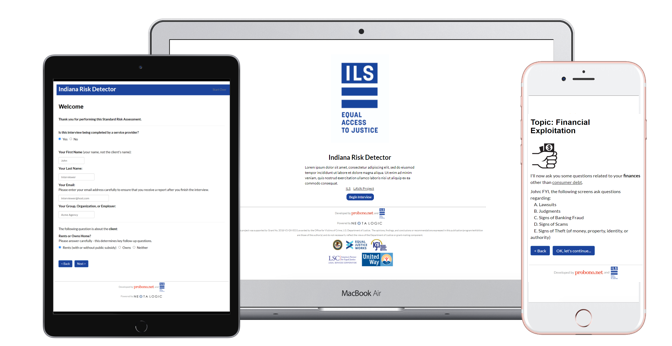 https://probononet.neotalogic.com/a/indianariskdetector
[Speaker Notes: ILS - Cortney
It does not require that any software be downloaded, or that any special software is already installed on the device of the advocate using it.  The tool itself was developed using the NeotaLogic software. Neota Logic is a software developer and Pro Bono Net collaborator that believes in the power of widening access to professional services through technology. Neota Logic works with Pro Bono Net to power their projects in a cost-effective manner for public interest organizations.]
How Can the Risk Detector Help?
By expanding the availability of preventative and holistic legal services for vulnerable adults
By fostering the creation of partnerships to serve adults who are often challenging to reach through traditional on-site or lawyer-driven services 
By helping to empower social workers, victim advocates, health care partners and allied professionals to issue-spot civil legal needs and providing them with an easy way to make a referral from anywhere 
By helping to remove the stigma of contacting an attorney
[Speaker Notes: Cortney]
Findings from recent survey results
“I actually like the tool. While it can be a long process, because people have stories to tell with each statement it is nice to be able to complete the assessment and send it to a legal team for further assessment. It gives me a sense that I was able to follow through on behalf of someone that I wouldn't be 100% sure they'd make that phone call on their own.” 

“My client marked some issues in almost every question. We started the survey for one type of issue and uncovered a lot more issues I wouldn't have asked about without the survey.”

“It was very straight forward and asked some questions I wouldn't have thought of without the tool.”
- Excerpts from feedback survey following the pilot phase with community partners in 2022.
[Speaker Notes: Cortney]
How does the Indiana Legal Risk Detector work?
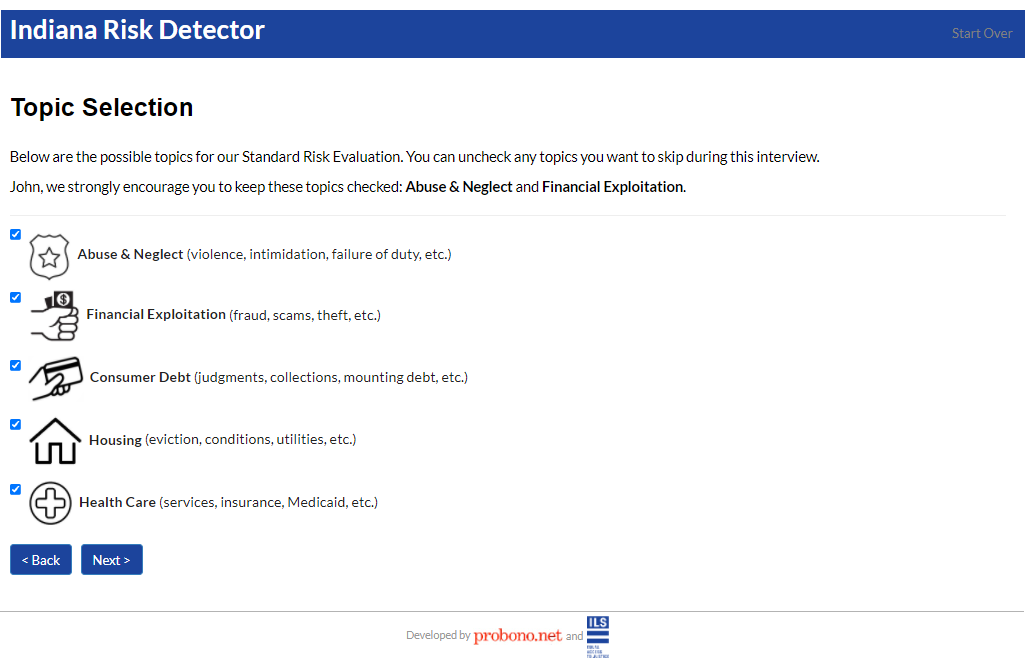 The Legal Risk Detector is designed to support screening in five issue areas:

Abuse and neglect
Financial exploitation
Consumer debt
Housing
Healthcare
[Speaker Notes: Cortney]
How Does the Indiana Legal Risk Detector Work?
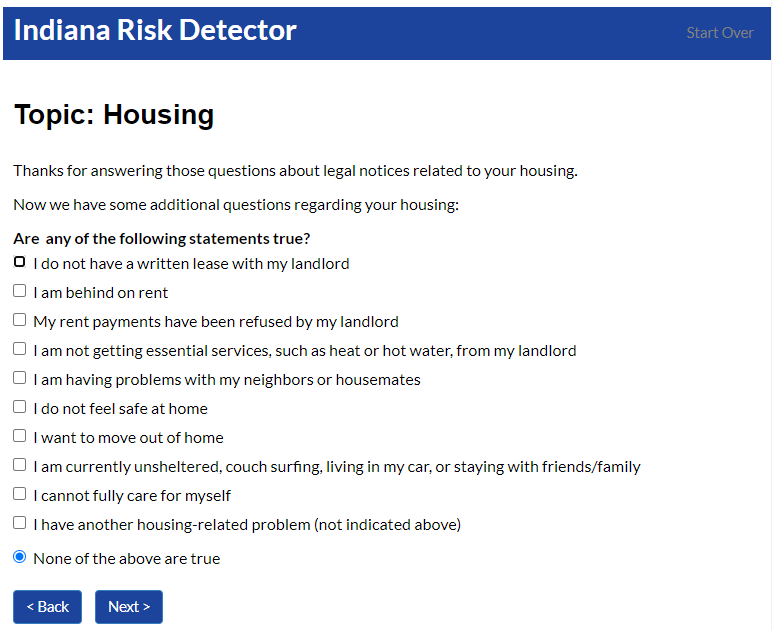 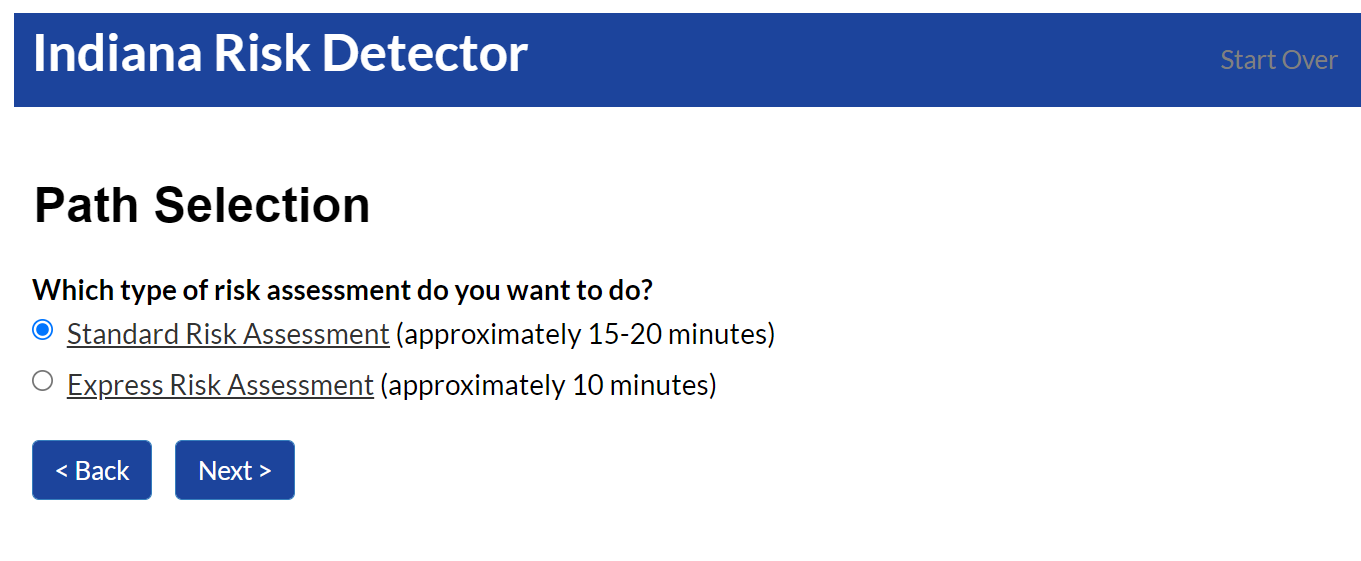 Community partners can select from Standard or Express screening paths, depending on how much time they have for the screening
A user-friendly and conversational interface helps the partner issue-spot & ask the “right” questions
[Speaker Notes: Cortney]
How Does the Indiana Legal Risk Detector Work?
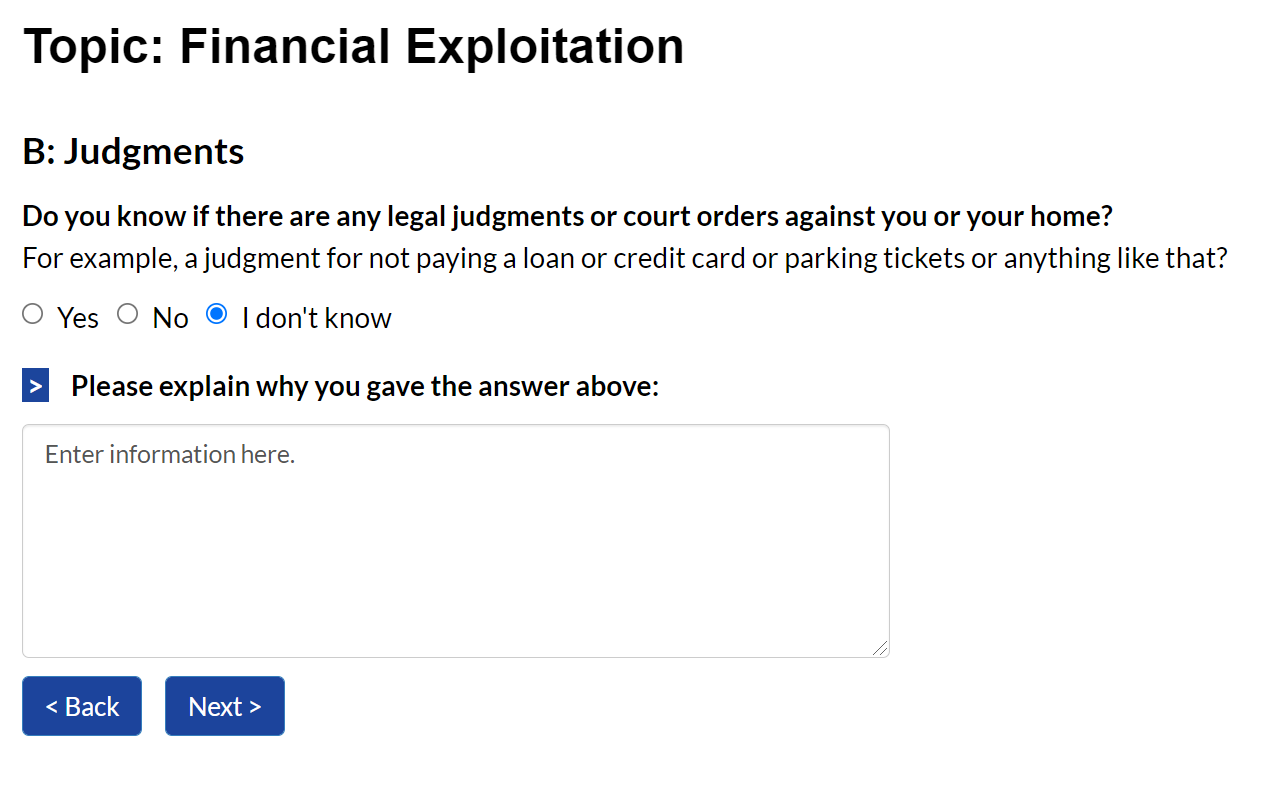 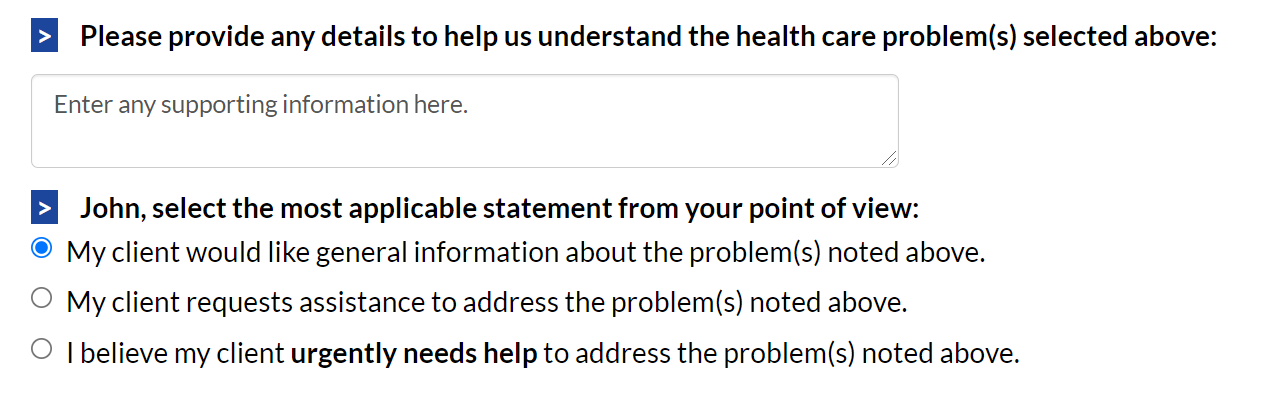 The interview allows room for the community partner to add notes, if needed, and to indicate the level of assistance they believe the client needs
[Speaker Notes: Cortney]
How Does the Indiana Legal Risk Detector Work?
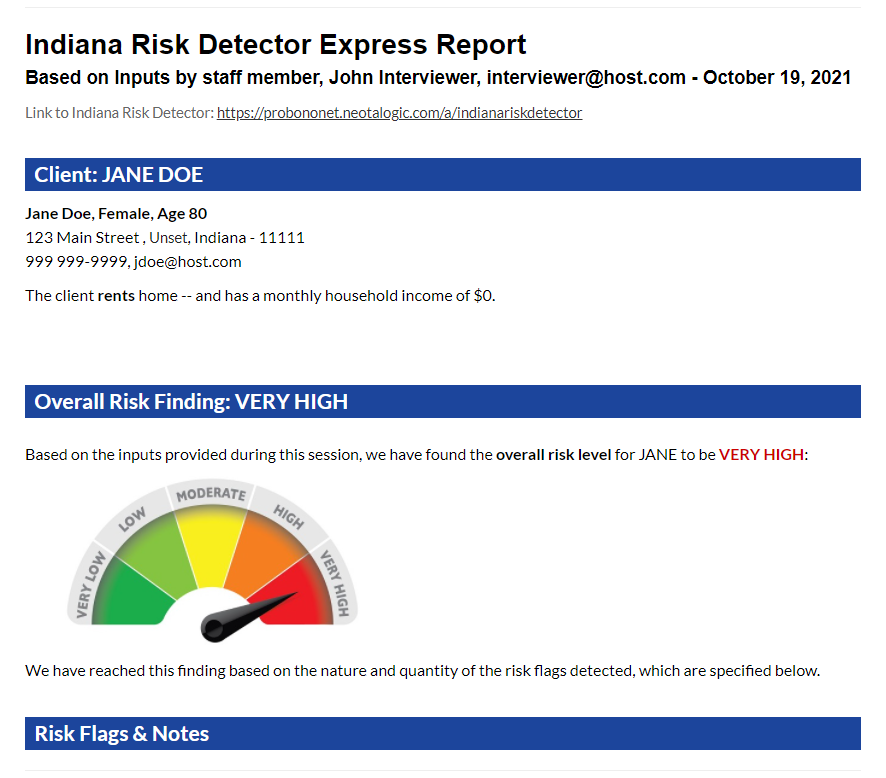 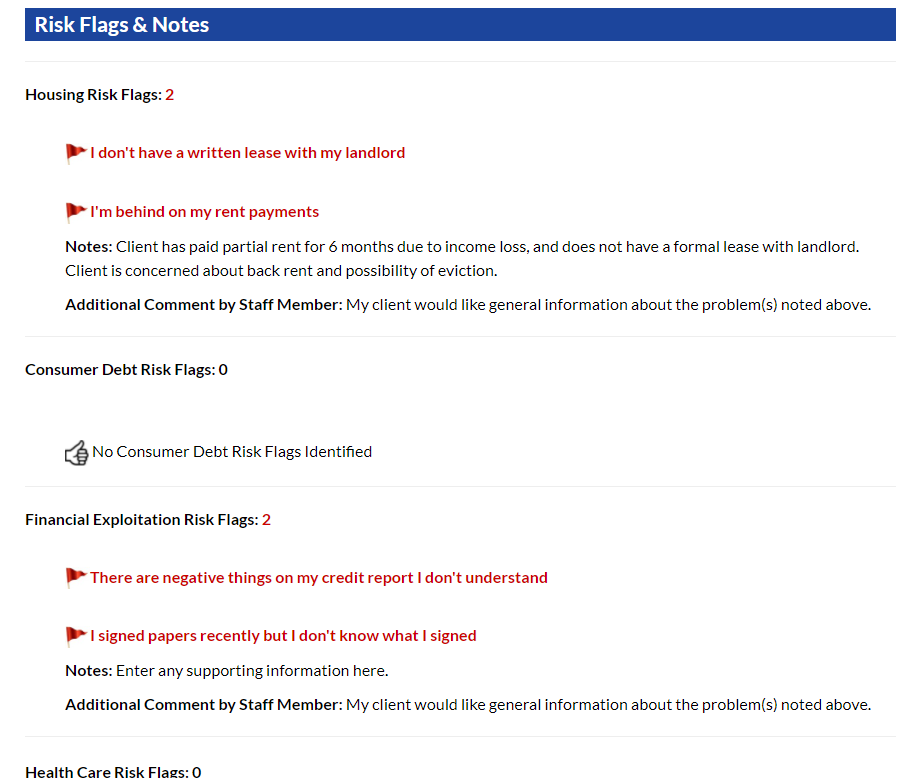 With consent, a referral report is generated summarizing any issues identified and 
is sent to ILS for review and next actions
[Speaker Notes: Cortney]
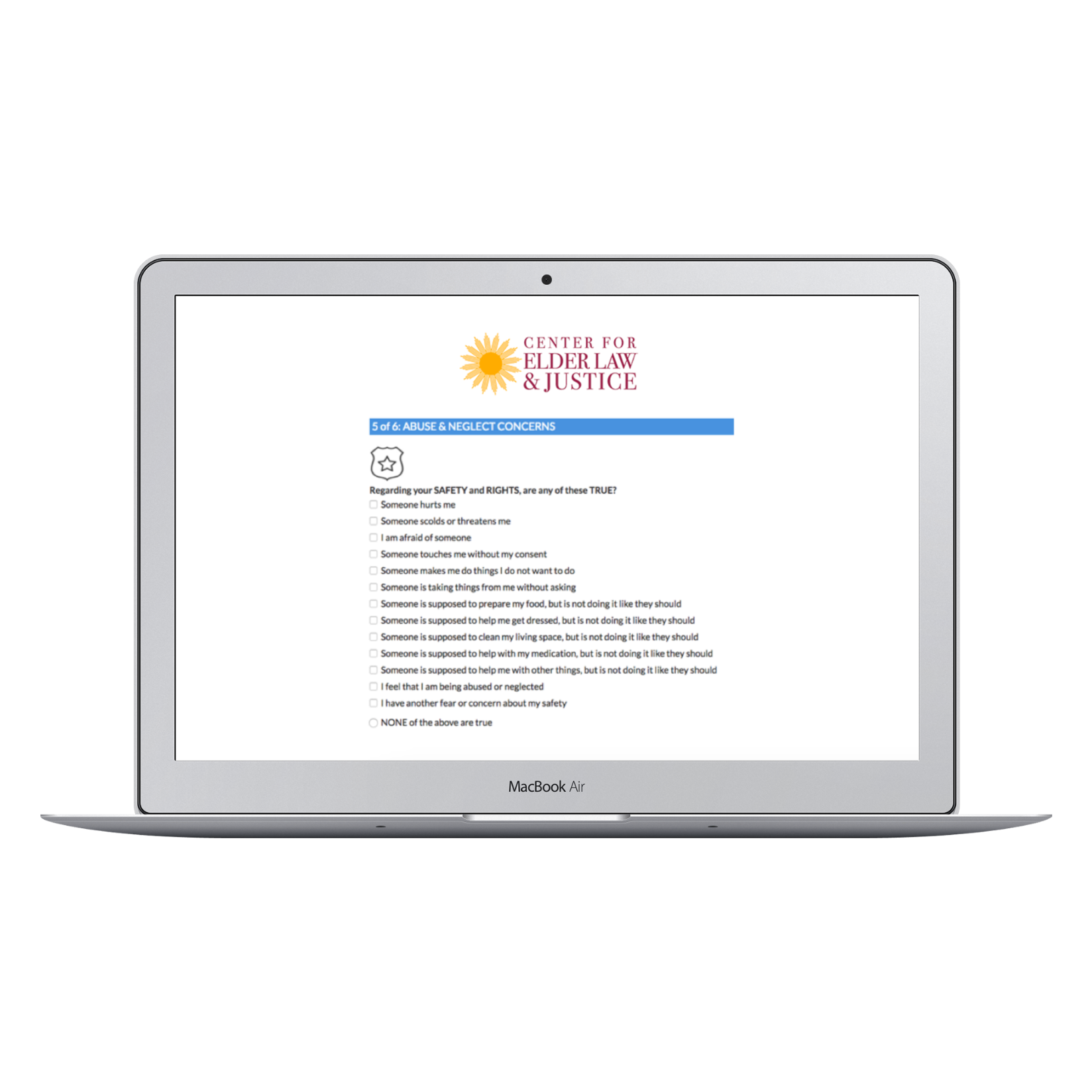 Demo: Let’s test-drive the Risk Detector
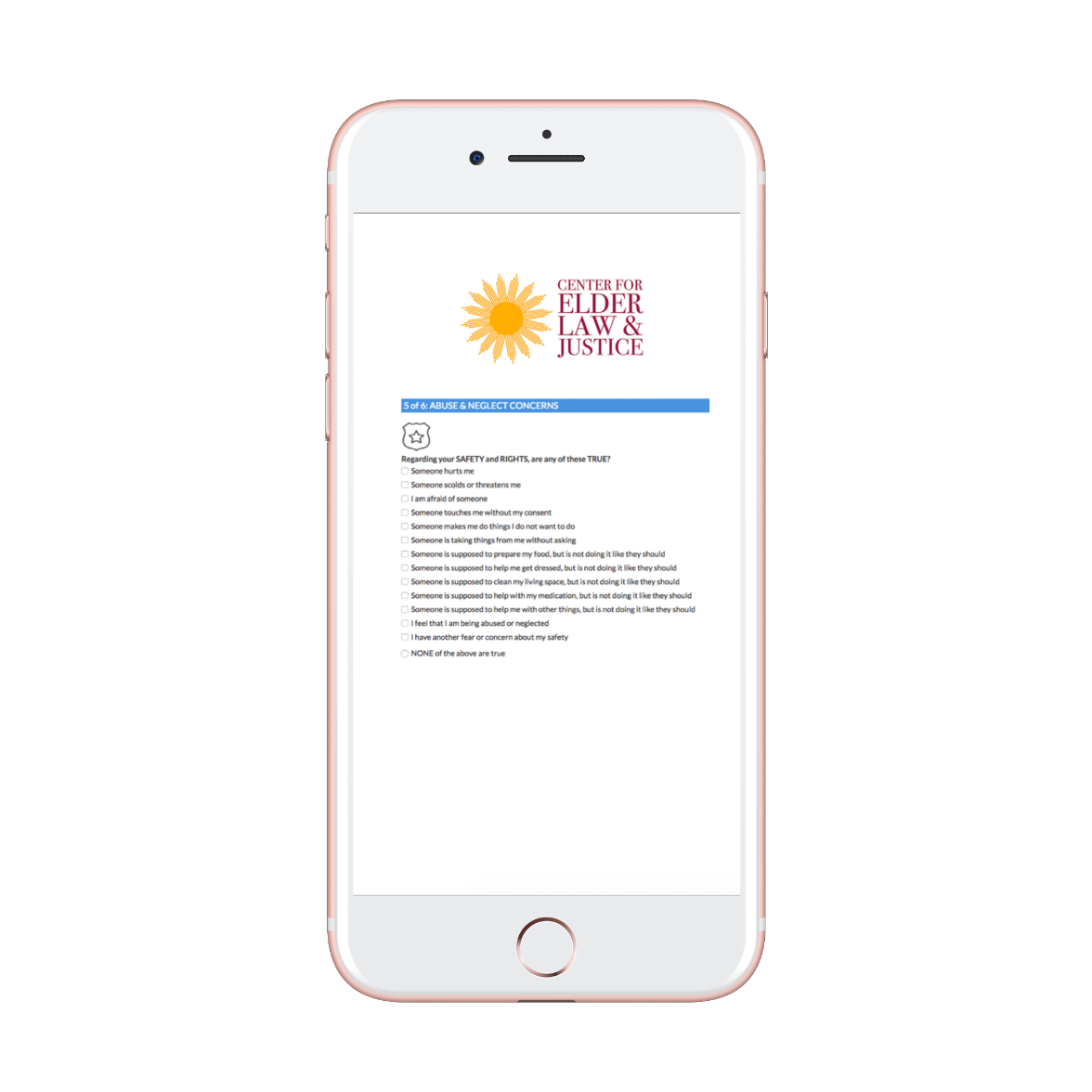 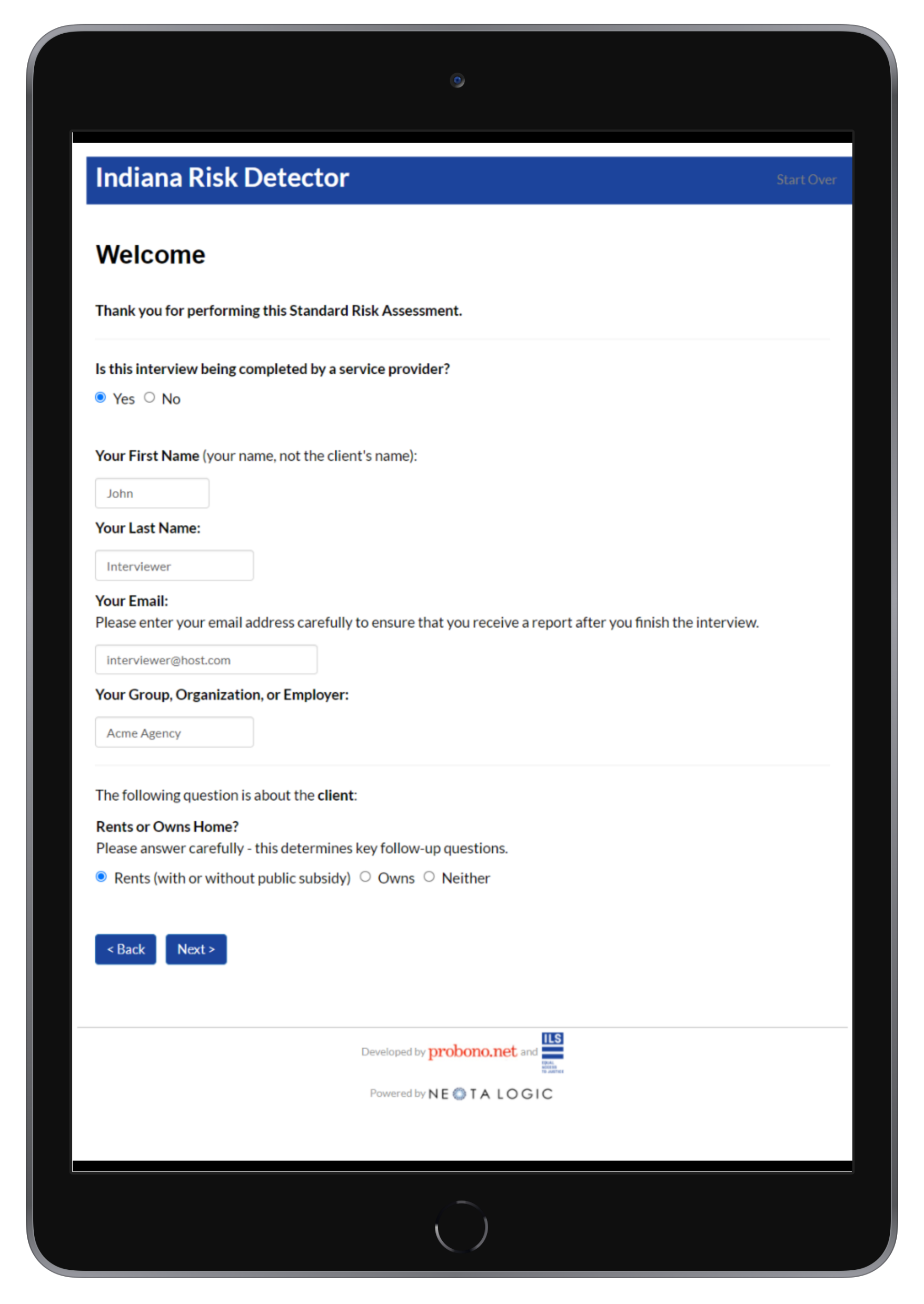 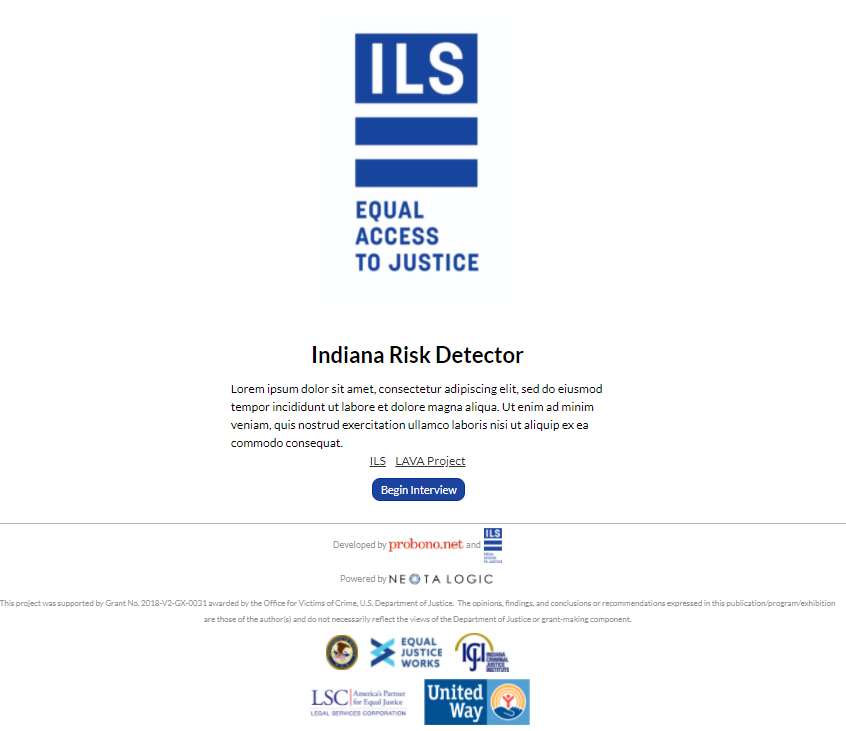 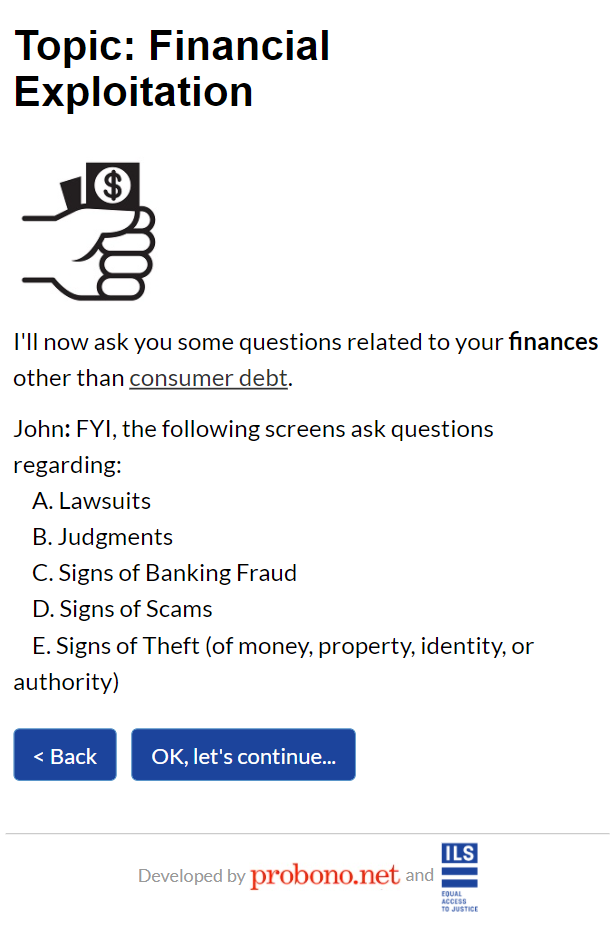 https://probononet.neotalogic.com/a/indianariskdetector
[Speaker Notes: Cortney]
What typically happens after a Legal Risk Detector assessment is completed?
If the user consents to the referral to ILS, a report is generated and automatically transmitted to LAVA for review and follow up.	
LAVA receives the report and calls the potential client back to complete an application for services
Typically, the next steps are:
Either ILS can help and a “full services” attorney-client relationship is established, or
ILS provides alternative resources, an assisted referral, or brief counsel & advice where possible
Eligibility/conflicts
The community-based advocate doing the screening can also receive a copy of the report to facilitate their own tracking and follow up, as needed
[Speaker Notes: ILS. Please update/customize based on your conflict check and intake protocol.
Cortney]
What types of LAVA and ILS community partners can use the Legal Risk Detector?
Victim Services 
DV Shelters
Senior Services
Social Workers
Housing Counselors

Faith-Based Organizations
Ombudsman Programs
Community Health Care Providers 
Public Librarians
Other ideas?
[Speaker Notes: ILS.
Lisa]
Getting Started
Bookmark and start using the Legal Risk Detector:
https://probononet.neotalogic.com/a/indianariskdetector
Share your feedback about the program

Cortney Sweat, cortney.sweat@ilsi.net
Lisa McLaren, lisa.mclaren@ilsi.net
[Speaker Notes: ILS. Please add contact email.
Lisa]
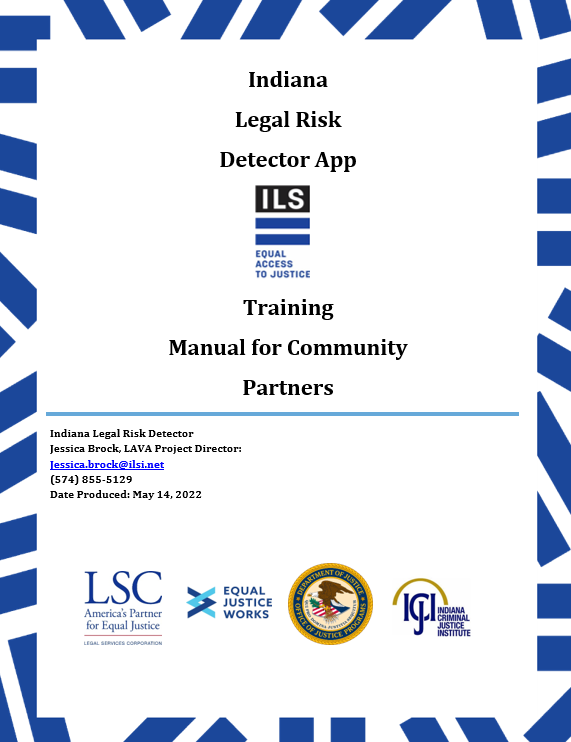 Indiana Legal Risk Detector Training Manual for Community Partners
[Speaker Notes: ILS – update with image of ILS version of community partner manual, if available, or any other information about the project or general LAVA resources 
Lisa]
Questions, Discussion and Next Steps
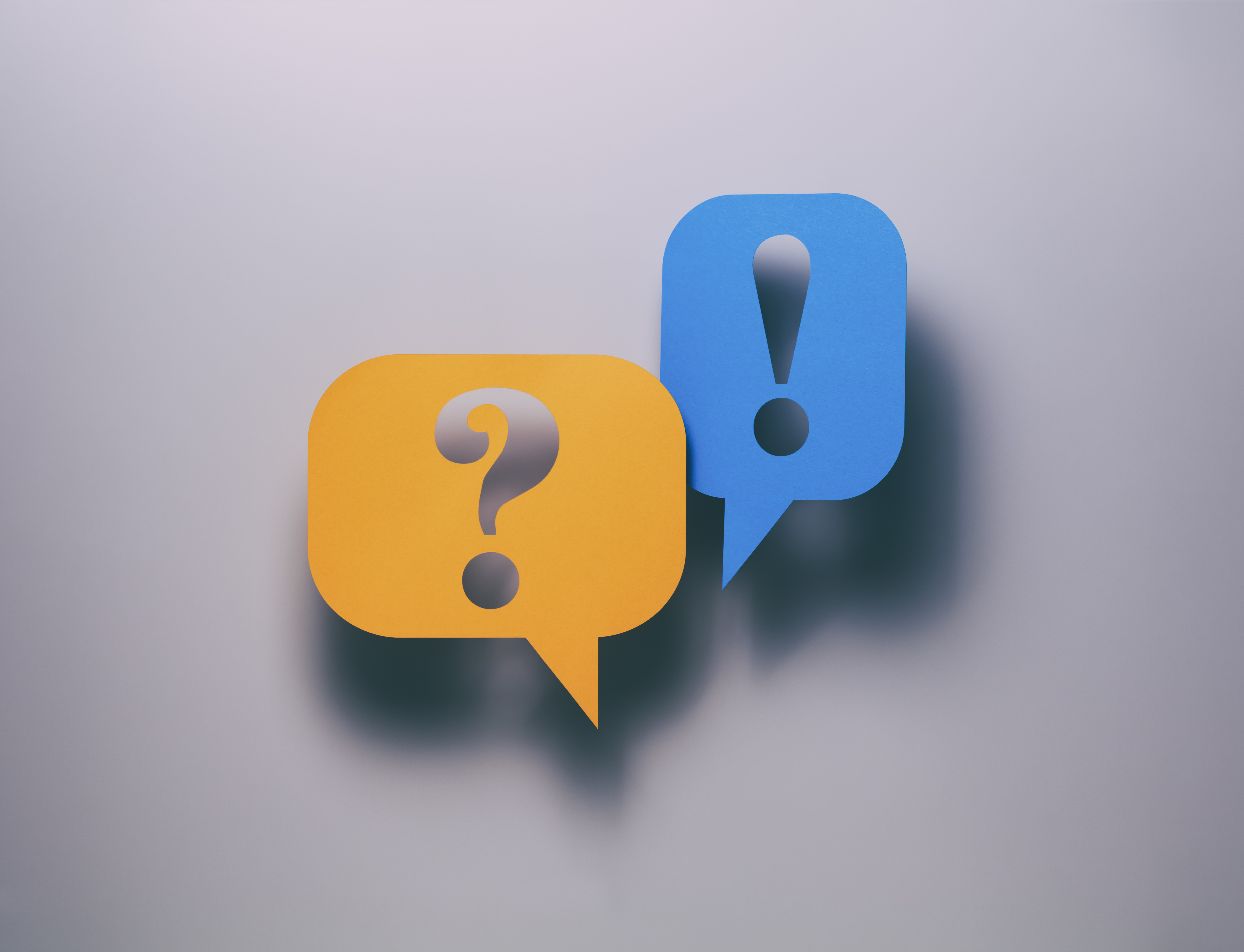 [Speaker Notes: Lisa and Cortney]
Thank you!Questions, suggestions, feedback?Cortney SweatCortney.sweat@ilsi.netLisa McLarenLisa.mclaren@ilsi.net
[Speaker Notes: ILS. Please add contact email.]